scholar
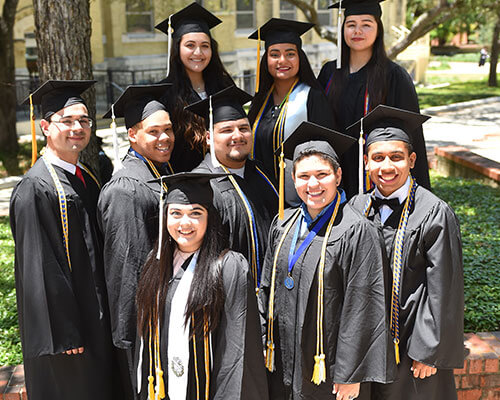 a person with advanced learning experiences
embassies
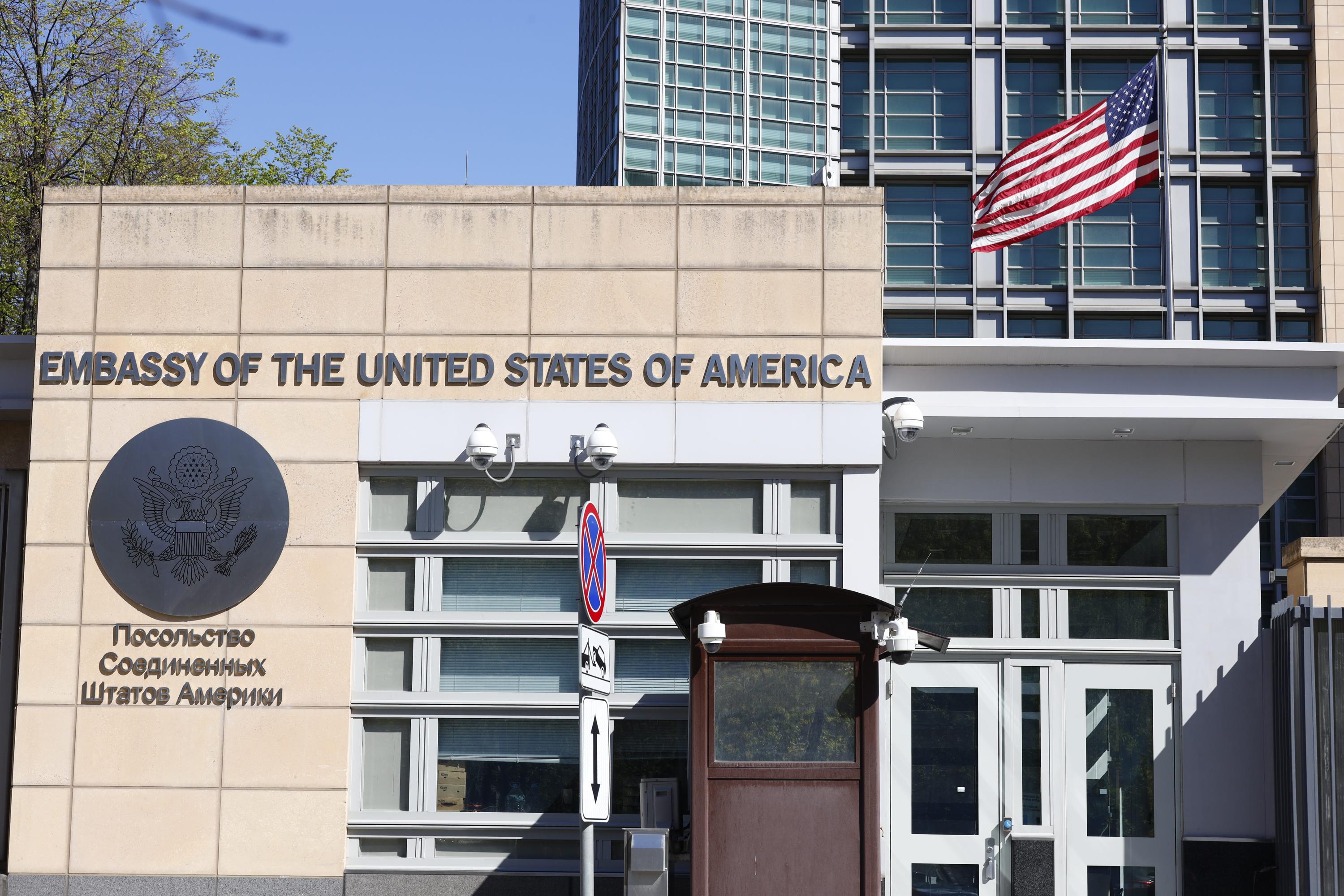 the home or office of an ambassador
 to a foreign country
engineer
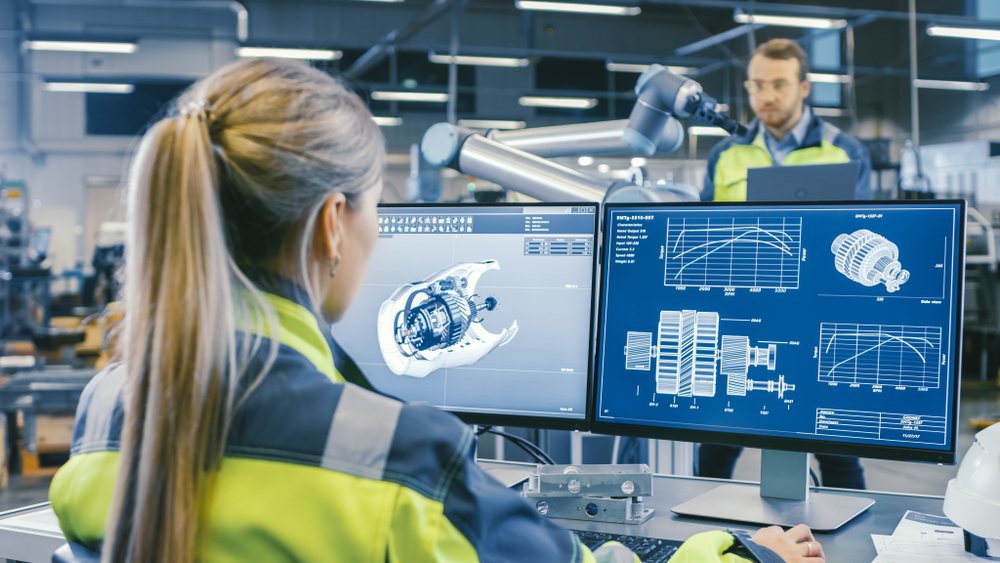 a person who designs or builds structures or machines, such as roads, bridges, or planes
abroad
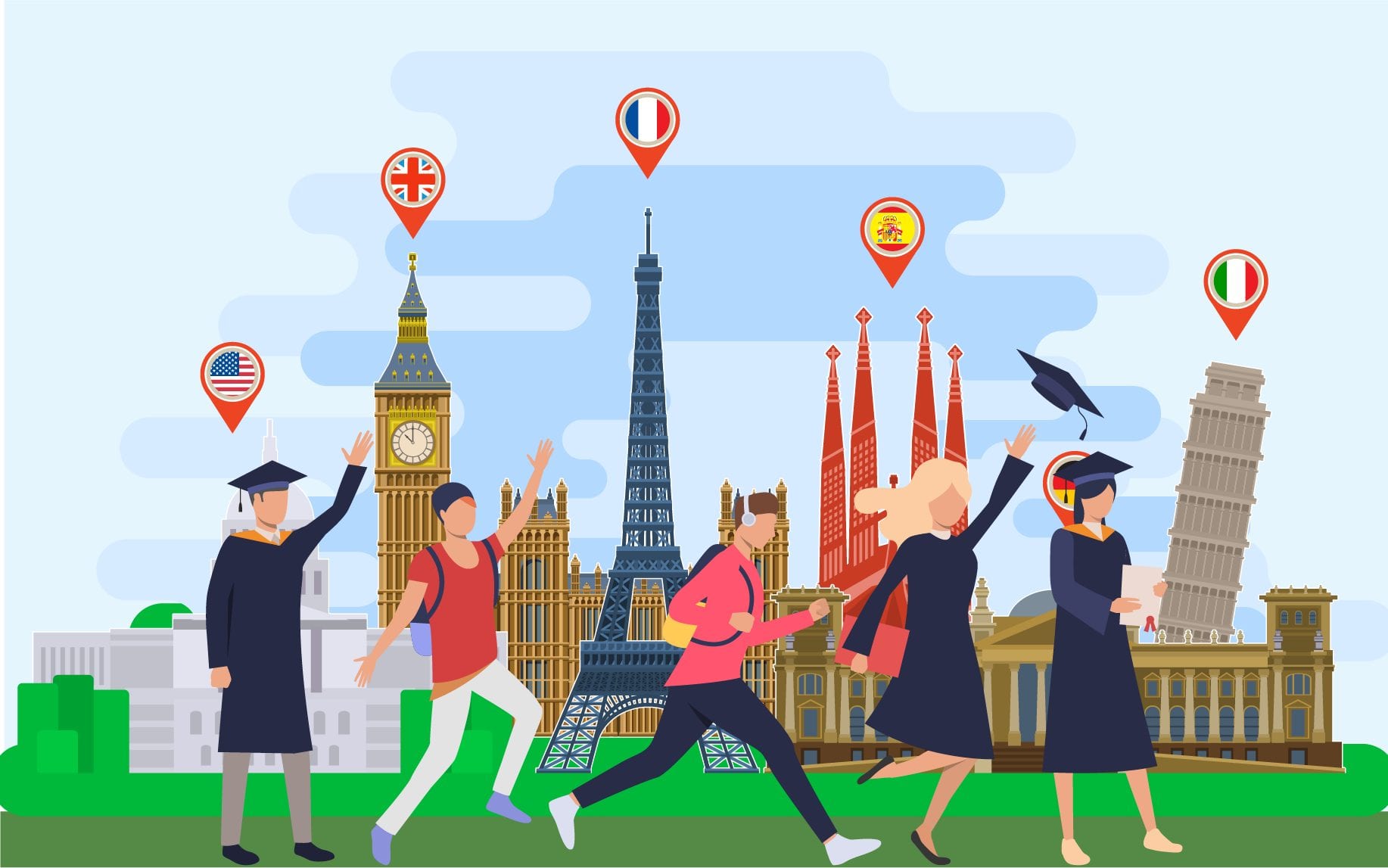 outside of one’s home country
stoic
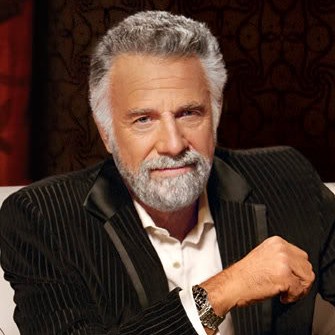 unwilling to show emotions; expressionless
shoots
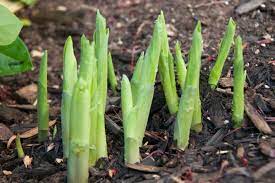 the stem and leaves of a young plant
reprimanded
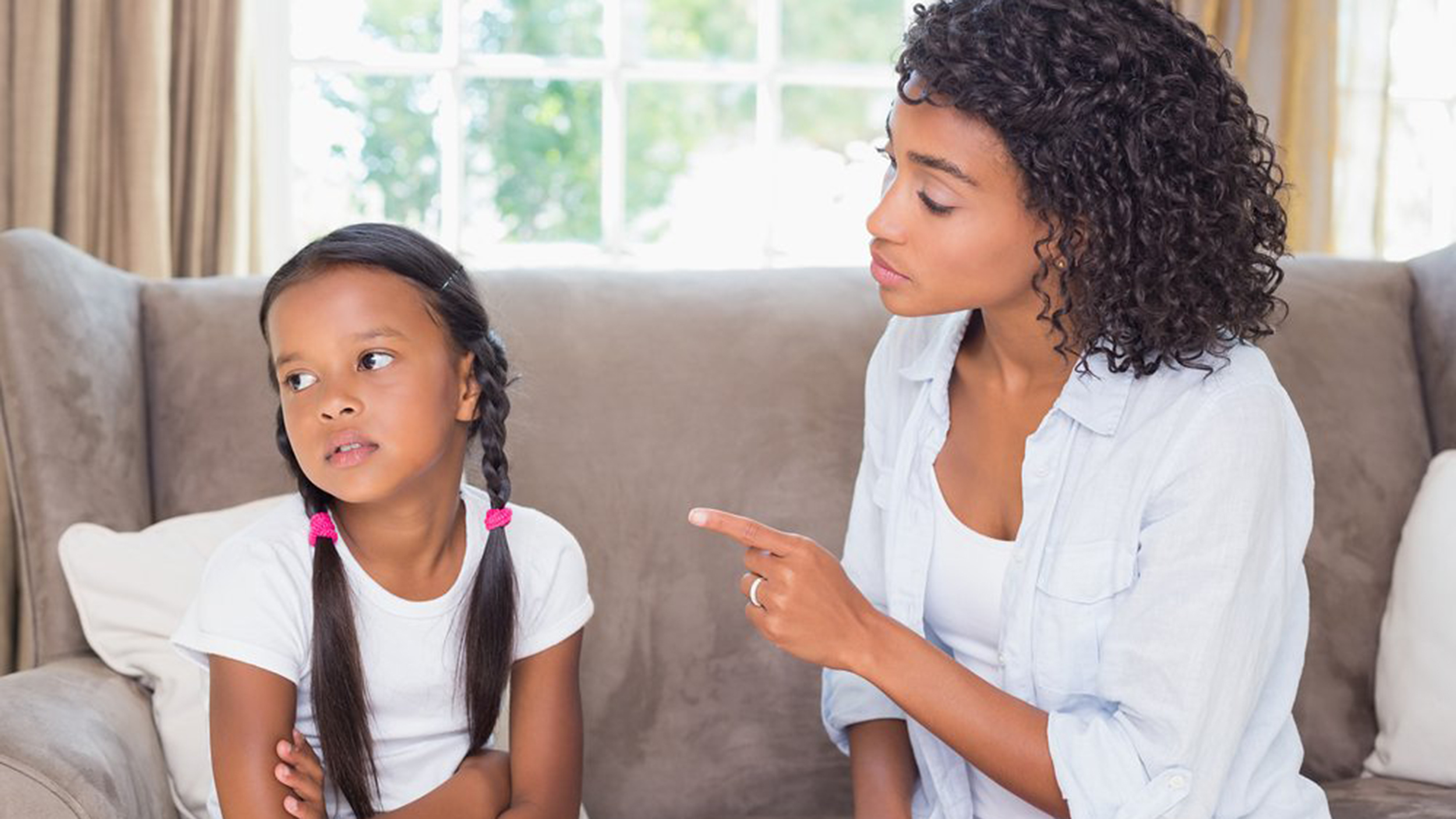 to express disapproval or punish
betrayal
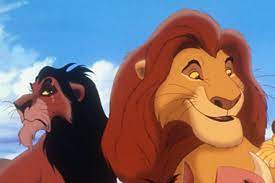 an unfaithful act that often violates expectations
inseparable
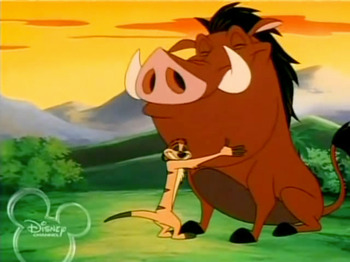 unable to be taken apart
luscious
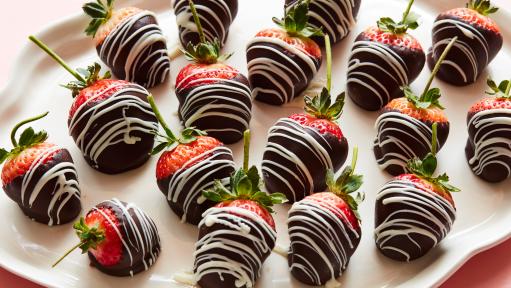 rich in detail, attractive or fancy
curfew
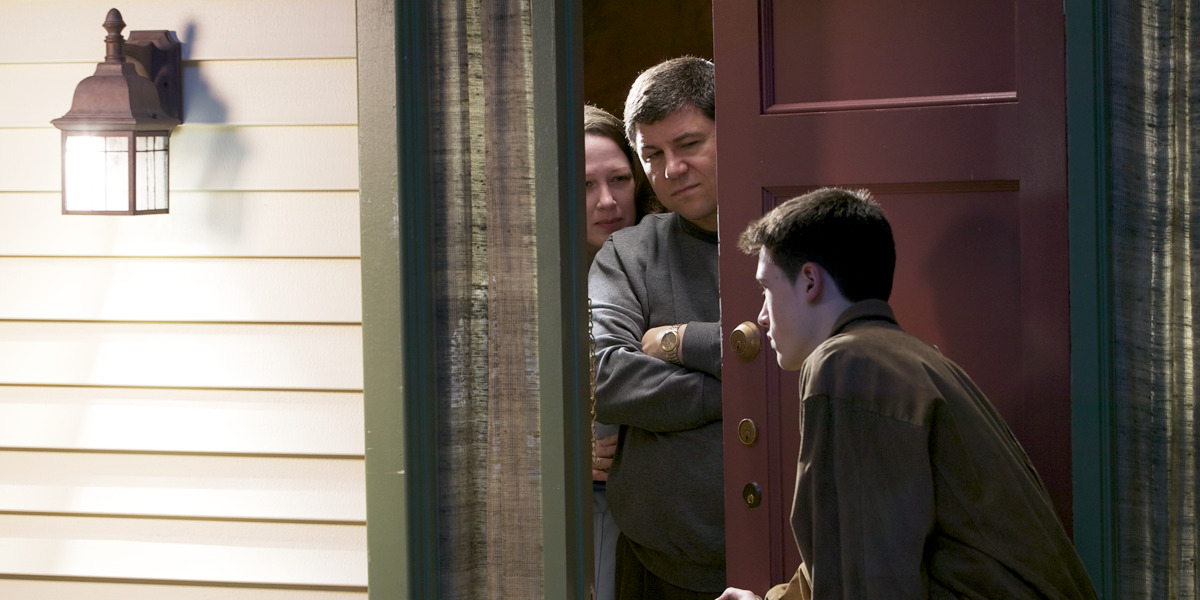 a set time by which people are expected or demanded to be home
shrill
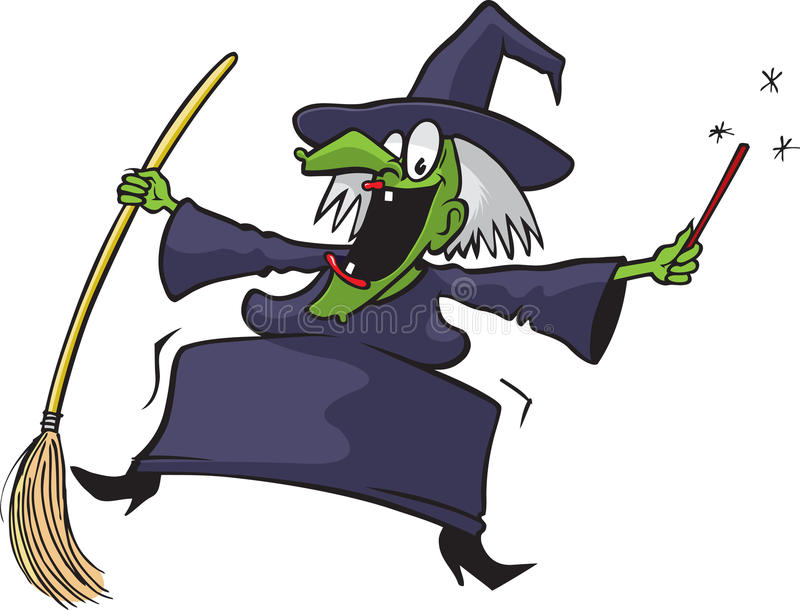 characterized by a high-pitched shrieking sound
unison
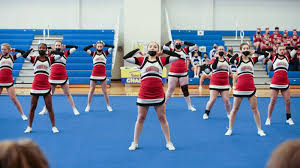 happening at the same time, together
trance
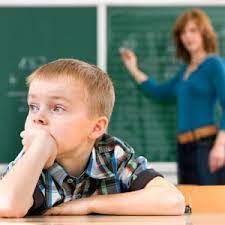 a condition where a person is conscious but seems unaware of what is going on
lolled
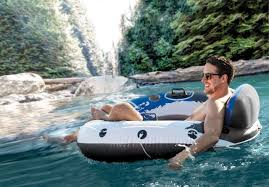 to stand, sit, or lay in a casual, relaxed way